Acids and Bases
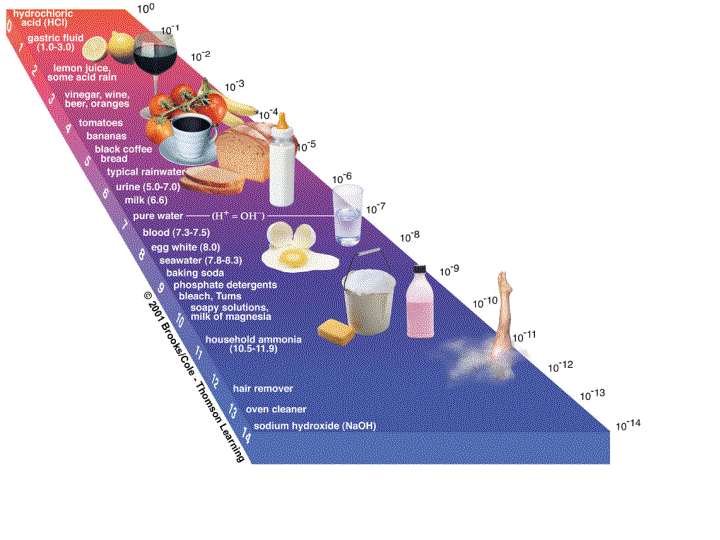 Acids         &        Bases
Acids
Bases
Sour Taste
 Reacts with certain metals
	 on table J to yield H2(g)
Great Electrolytes (Why?)
Excellent Conductors of Electricity (Why?)
Cause Acid/Base Indicators to change colors
Bitter
Slimy

Great Electrolytes (Why?)
Excellent conductors of Electricity (Why?)
Cause Acid/Base Indicators to change colors
Acid reacts with Base to yield Salt and Water
Called the “Neutralization Reaction”
The Neutralization Reaction
Acid  +  Base  ------------->    Salt   +  Water
HCl     +    NaOH     -------->     NaCl   +    H2O

What kind of Reaction do you See?

          Double Replacement
The Hydrolysis of a Salt          The Reverse Reaction
Adding water to a salt!
Water  +  Salt  -------->   Acid  +  Base
H2O  +  NaCl  ------------->    HCl  +  NaOH
Called “The Parent Acid and Base”
Definitions of Acid and Base                   Arrhenius
Acid
Base
Any substance that yields (H+) as 
 the only positive ion in solution
HCl ------------>    H+   +     Cl-


HBr ------------>    H+   +  Br-


H3O+  ---------->   H+   +  HOH


H3PO4 --------->  H+   +   H2PO4-


H2PO4 -  ------->  H+  +  HPO4-2

HPO4-2   -------->  H+  + PO4 -3
Any Substance that yields (OH-) ion
as the only (-) ion in solution
(Recall:  Goup I,II Metal with OH
       and NH4OH)

NaOH -------->  Na+  +  OH-

Ca(OH)2 ----->  Ca+2  +  2OH-

NH4OH ---->  NH4+  +  OH-
Reminder:  Do not confuse Base with Alcohols!

(Hydrocarbon-OH)

CH3OH
CH3CH2OH
AmphoterismAny Substance That can act as either acid or base
H3O+  ---------->   H+   +  HOH                                               HOH  ------------>   H+  +  OH-


H3PO4 --------->  H+   +   H2PO4-                                                                H2PO4 -  ------->  H+  +  HPO4-2


                                                    HPO4-2   -------->  H+  + PO4 -3
Definitions of Acid and BaseBronsted - Lowery
Acid
Base
Proton (H+) Donor
Proton (H+) Acceptor
H+                                                            H+



H2O  +  H2O  ------------->  OH-  +  H3O+
Strong Acid (SA) ---------->  H+  +  Weak Base (WB)

Weak Acid (WA) ------------>  H+  + Strong Base (SB)
Strong Acids and Strong Bases
Strong Acids

HCl
HBr
HI
H2SO4
HNO3
StrongBases 

Group I M
Ca, Sr, Ba with OH
pH Scale
pH Scale
Is a scale that is used to measure if a substance is an acid or base
Measures the Percent [H+]  (The power of Hydrogen!)
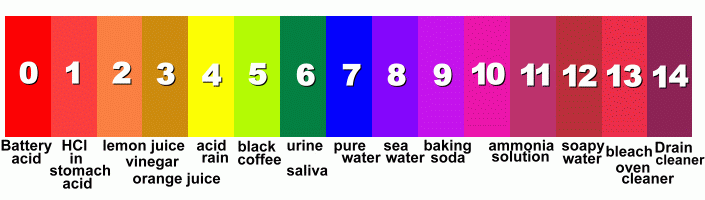 pH Scale
****_____

For every decrease in pH value, this represents a 10x Increase in [H+]


       5 <---------- 6 <------------ 7 <----------- 8
                  10 x                 10 x                  10 x 
	<-------------------------------------------------------------
                                                 1000 x
pH Calculations
Ksp  (The ionization of H2O)

	H2O <----------->  H+aq  +  OH- aq

Keq =  [H+]  [OH-]              Fact      KH2O =  1 x 10 -14
1 x 10-14  =  [H+]  [OH-]
[H+] = 1 x 10-7			[OH-] = 1x 10-7
		     Calculate pH
pH = -log[H+]			pOH = -log[OH-]
pH = 7					pOH = 7
		pH + pOH = 14
The Hydrolysis of a Salt!
Remember (it is the reverse reaction of a __________________ reaction)

         KCl  + HOH  -----> KOH  +  HCl


  How can we determine the pH of the resulting solution?
Neutralization
Determine the pH of the Resulting Solution
Strong Acids

HCl
HBr
HI
H2SO4
HNO3
StrongBases 

Group I M
Ca, Sr, Ba with OH
N
SA
SB
14
0
Determine the pH of the Resulting Solution
Na3PO4  +  H(OH)  <----------->
NaOH + H3PO4
Mg(Cl)2  +  H(OH)   <---------->            

KBr  +  H(OH) <---------->
N
SA
SB
14
0
Titration
Def.  A technique that is used to determine the strength of an unknown (acid or base) compared with a known (acid or base).

(coef A)  MAVA = MBVB (coef B)
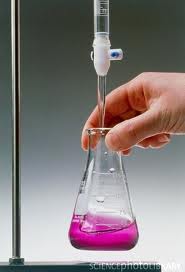 We need an acid base indicator:

Phenolphthalein    Acid        Base
			 clear        Pink
Titration Technique
Steps.
Set up 2 burets using a stand and holder.
Add acid in one buret #1 (standard solution) and base in buret #2 to a point and record the point looking at the bottom of the meniscus.  This is the start point for measuring volume.
Slowly add the base to a flask (less volume is better) and record the volume used.  Warning……
Add a few drops of indicator (clear)
Titration Technique
Steps.
Place flask under biuret #2 (Base)
Slowly add base to flask (watch for a color change to pale pink)  ***Do not go past the end point!
Record the volume used.****Warning……..
Insert numbers into the equation!


              (coef A)  MAVA = MBVB (coef B)
Titration
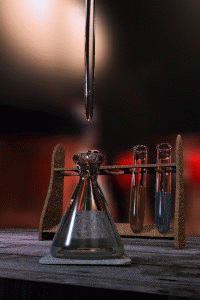 Titration
(coef A)  MAVA = MBVB (coef B)
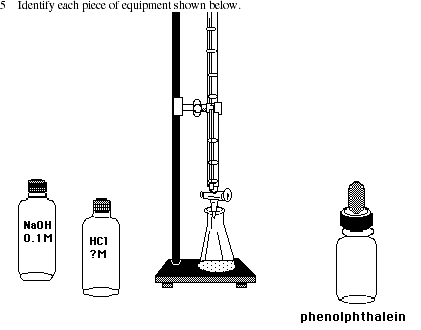 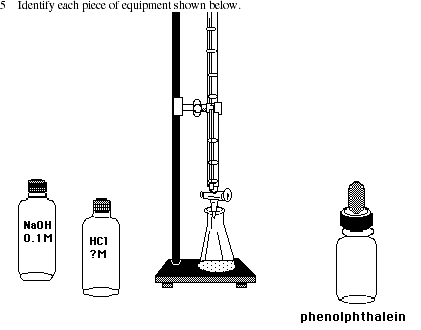 Titration and Calculations
(coef A)  MAVA = MBVB (coef B)
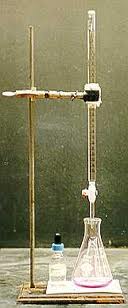 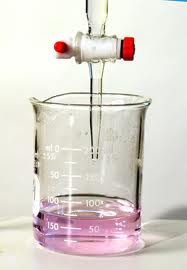 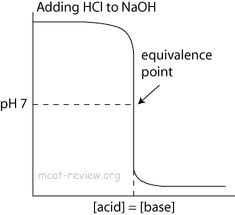 End Point
Naming Acids
This is Review!
Binary (2 elements)
Tiernary (3 elements)
Always starts with “Hydro”
Name the Non-Metal (Chlorine)
Drop the ending, add ic acid
M(PI)			     M(PI)
ate – ic                  ite - ous
H2SO4      Sulfuric Acid
HNO3       Nitric Acid
HCl             Hydrochloric Acid
HBr    	Hydrobromic Acid
HI		Hydroiodic Acid
HNO2      Nitrous Acid
H2SO3     Sulfurous Acid